Figure 2. Haplotypes are shown by allele frequency for each ethnic group. Frequencies reveal population substructure. ...
Hum Mol Genet, Volume 17, Issue 15, 1 August 2008, Pages 2379–2389, https://doi.org/10.1093/hmg/ddn138
The content of this slide may be subject to copyright: please see the slide notes for details.
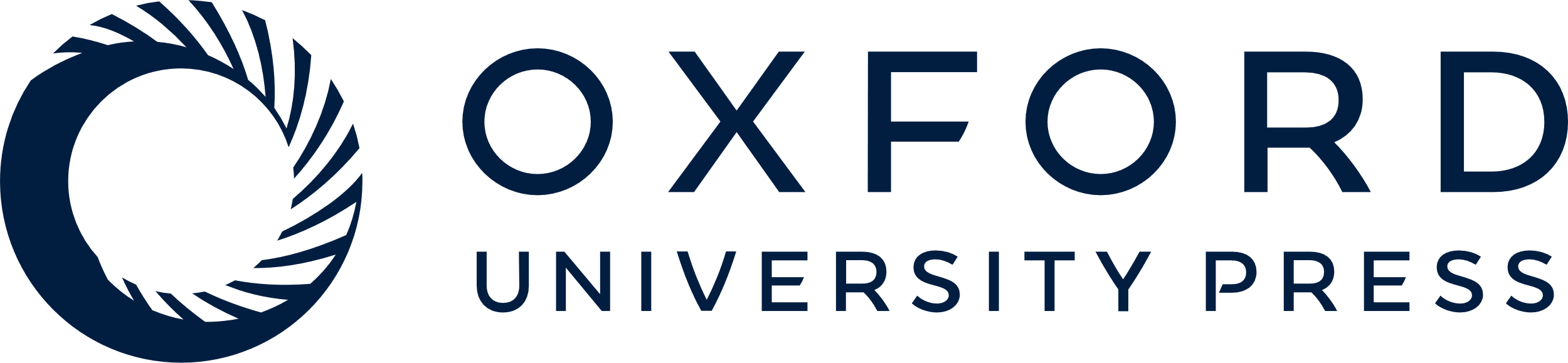 [Speaker Notes: Figure 2. Haplotypes are shown by allele frequency for each ethnic group. Frequencies reveal population substructure. The African American group is most homogenous, while the Chinese American and Mexican American groups both have two major haplotypes. Variant alleles are highlighted in yellow. Singletons are not shown.


Unless provided in the caption above, the following copyright applies to the content of this slide: © The Author 2008. Published by Oxford University Press. All rights reserved. For Permissions, please email: journals.permissions@oxfordjournals.org]